Jozef GREGOR TAJOVSKý
E-TWINNING PROJEKT (ČITATEĽSKÉ DIELNE) 
Mgr. Patrícia Gabrišová
o živote a tvorbe autora
patrí do II. fázy obdobia slovenského realizmu (kritický realizmus) 
vlastným menom Jozef Alojz Gregor 
narodil sa 18. októbra 1874 v Tajove - rodný Tajov si zvolil aj ako pseudnonym 
pôsobil ako redaktor, učiteľ, prozaik, básnik, úradník, politik 
významný predstaviteľ slovenskej poviedky a drámy
pochádzal z remeselníckej rodiny 
veľkú časť detstva strávil so svojimi starými rodičmi, zvlášť vrúcny vzťah mal k starému otcovi, ktorému venoval poviedkový cyklus Do konca 
Vzdelanie : ľudová škola v Tajove, meštianska škola v Banskej Štiavnici, učiteľský ústav v Kláštore pod Znievom, obchodná škola v Prahe 
pôsobil ako učiteľ v Banskej Bystrici, Hornej Lehote či Dohňanoch 
počas pražských štúdií sa stal členom spolku DETVAN
neskôr sa zamestnal ako bankový úradník
pracoval ako redaktor v Ľudových novinách 
jeho manželkou sa stala Hana Ligová, neskôr Gregorová, slovenská spisovateľka a novinárka, jedna z čelných predstaviteliek ženského hnutia 
bol tajomníkom Klubu Slovenskej strany v Martine 
počas I. sv. vojny vstúpil do československých légií 
redigoval tiež časopis Slovenské hlasy 
pôsobil v Slovenskej národnej strane a podporoval vznik Československa 
zomrel 20. mája 1940 v Bratislave
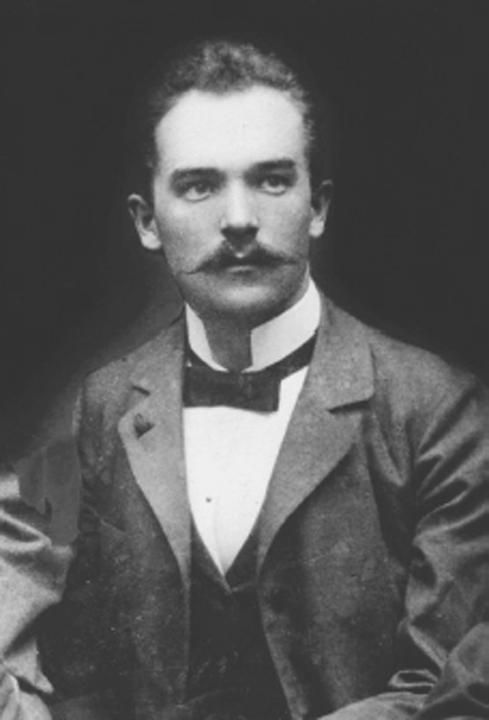 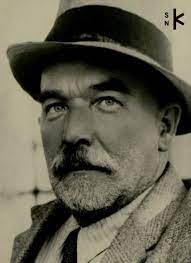 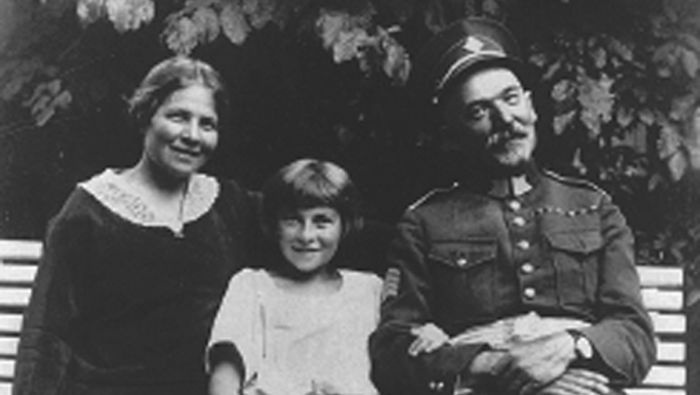 Diela (próza)
Starootcovský cyklus poviedok : Do konca, Žliebky, Prvé hodinky, Do kúpeľa 
Omrvinky, Z dediny, Maco Mlieč, Apoliena, Mama Pôstková, Horký chlieb, Na chlieb, Mišo, Rozprávky, Kosec Môcik, Hlucháň
Diela (dráma)
Sľuby, Hriech, Ženský zákon, Statky-zmätky, Matka, 
Smrť Ďurka Langsfelda, Tma, Nový život, Jej prvý román
prínos autora
J. Gregor Tajovský bol autorom, ktorý sa usiloval o verné zobrazenie miestami neľahkej skutočnosti a o akceptáciu “škaredosti” ako prirodzenej súčasti života. 
Dominantnými témami v tvorbe sú biedne pomery chudobného ľudu, motívy vojny a okolnosti vzniku I. ČSR.  K výraznej charakteristike autorovho písania patrí archetypálnosť postáv, ktoré si zachovávajú určité tajomstvo, priamočiary rozprávača dôsledné vykreslenie spoločenskej situácie predovšetkým slovenskej dediny.
Použitá literatúra :
ČÚZY, Ladislav a kol. Panoráma slovenskej literatúry II. Bratislava : Slovenské pedagogické nakladateľstvo - Mladé letá, 2005. 176s. 
Obrázkové zdroje : internet